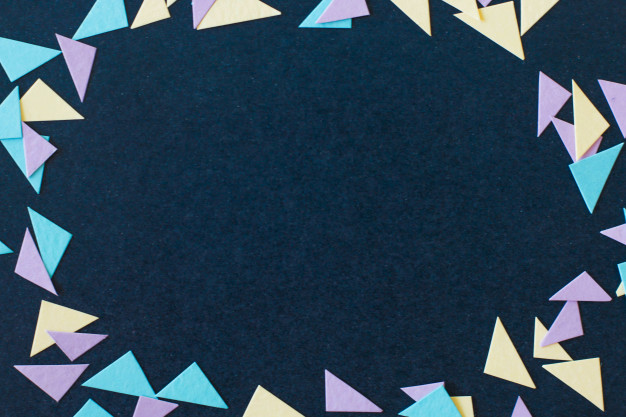 «Роль оригами в развитии конструктивного мышления»
Подготовила:
 
Сиротова Ольга Анатольевна
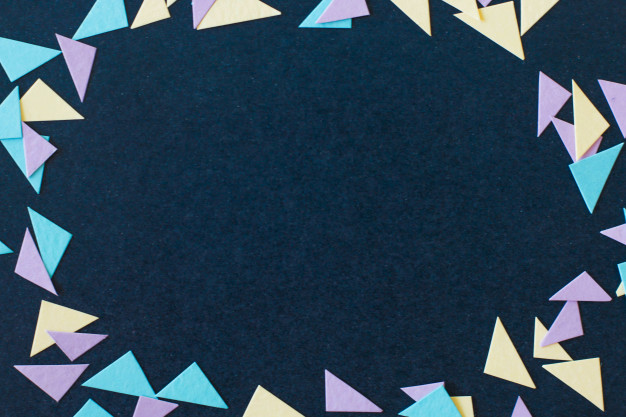 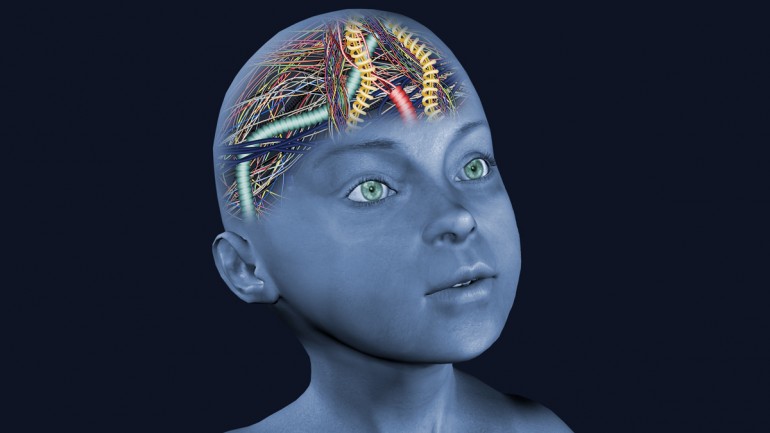 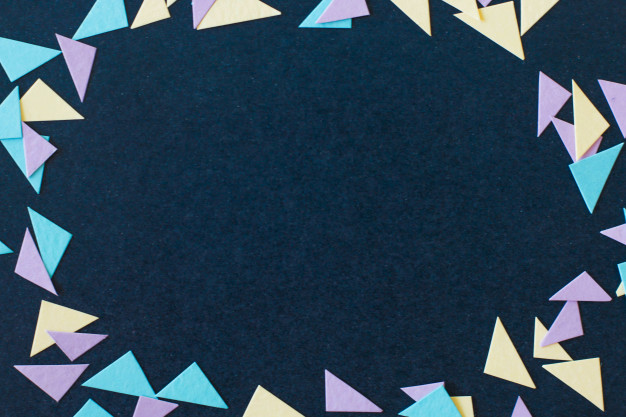 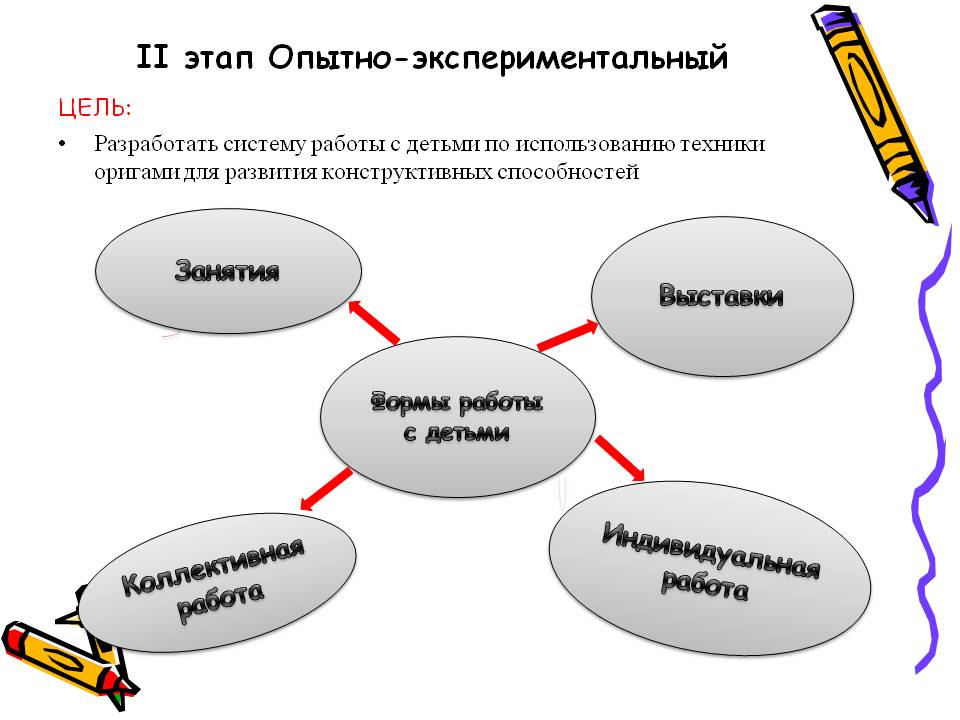 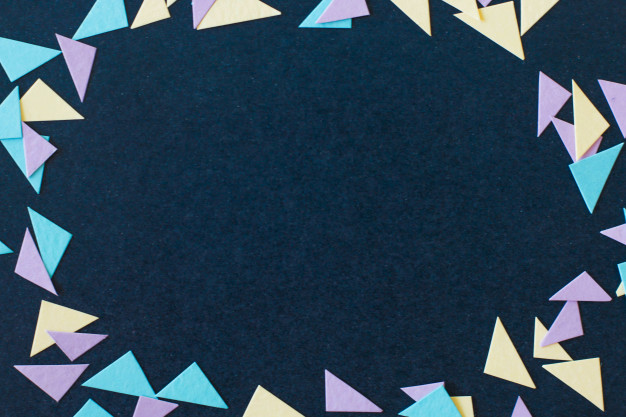 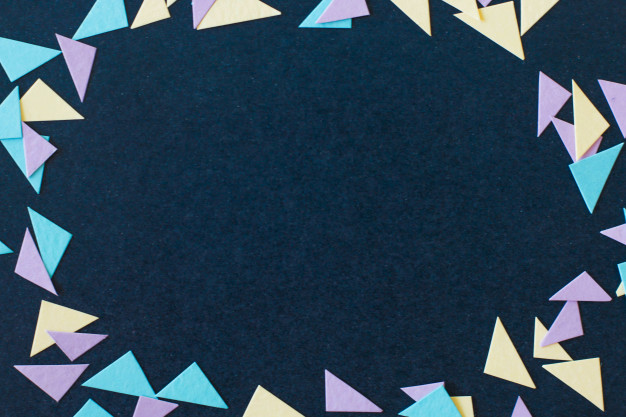 Правила оригамистов.
1) Работай старательно.
2) Складывай на столе.
3) Линию сгиба проводи аккуратно и с нажимом.
4) Всегда держи фигурку так, как тебе показывают.
5) Хочешь спросить – подними руку, не выкрикивай.
6) Сделал правильно сам – помоги соседу.
7) Соблюдай правила работы с ножницами.
8) После работы убери за собой весь мусор.
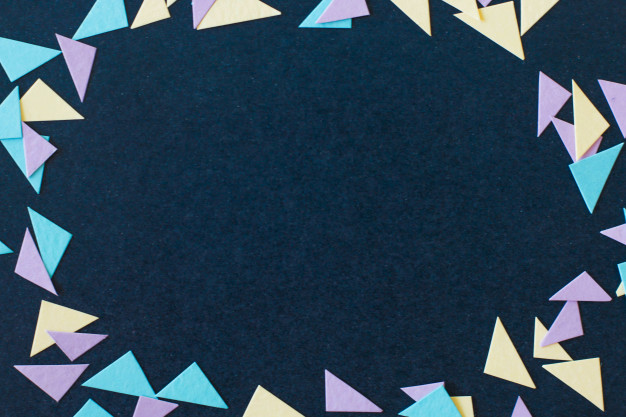 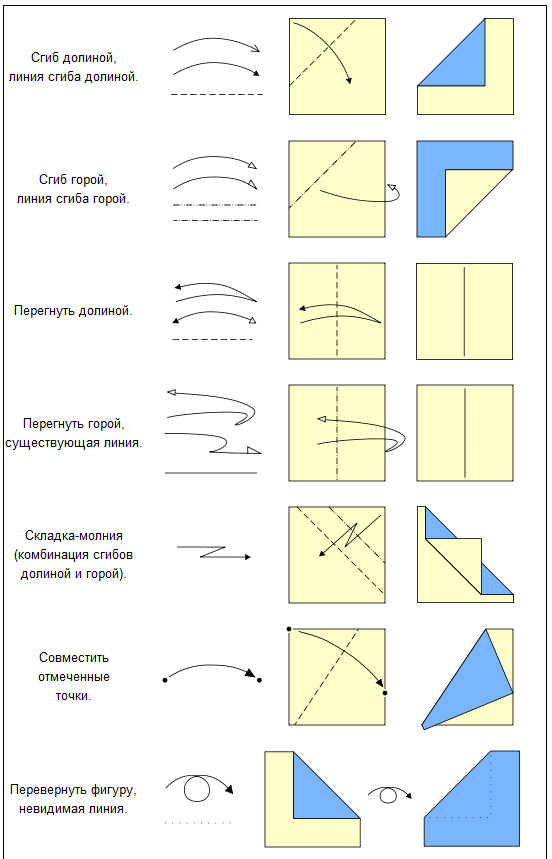 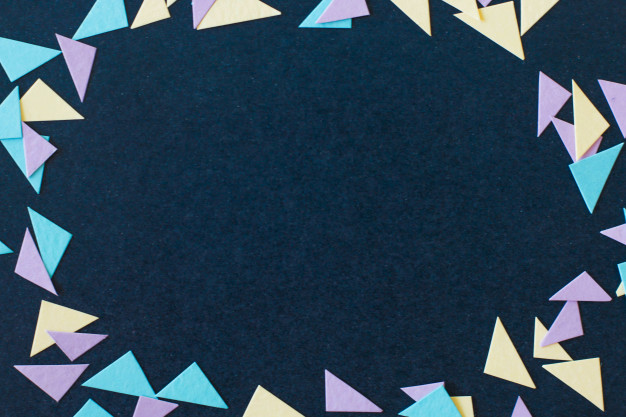 Научила детей читать схемы по оригами.
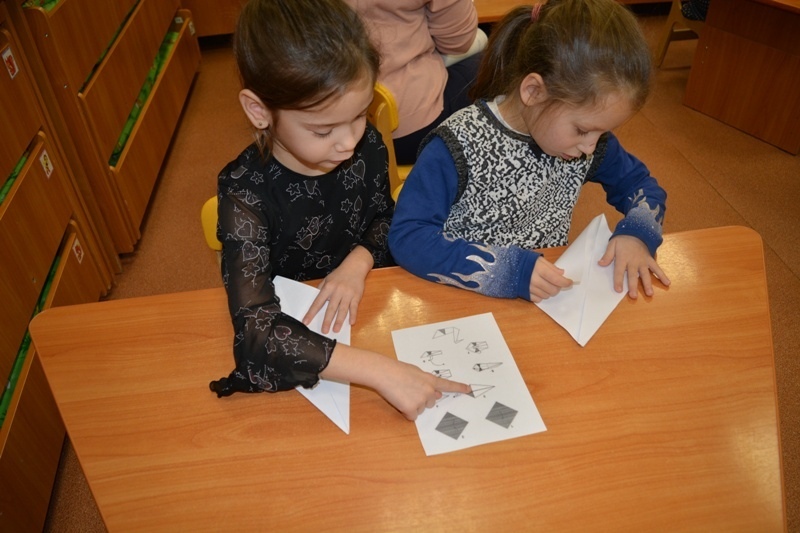 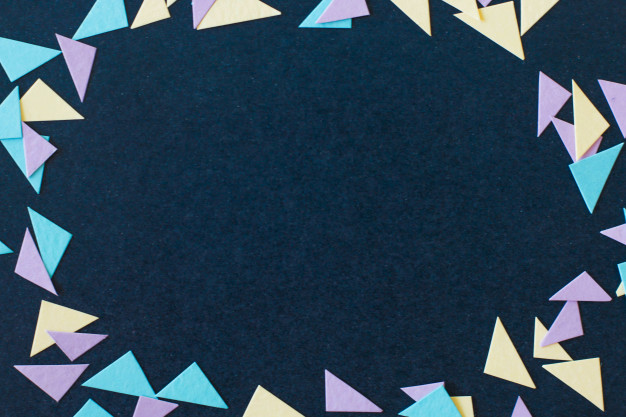 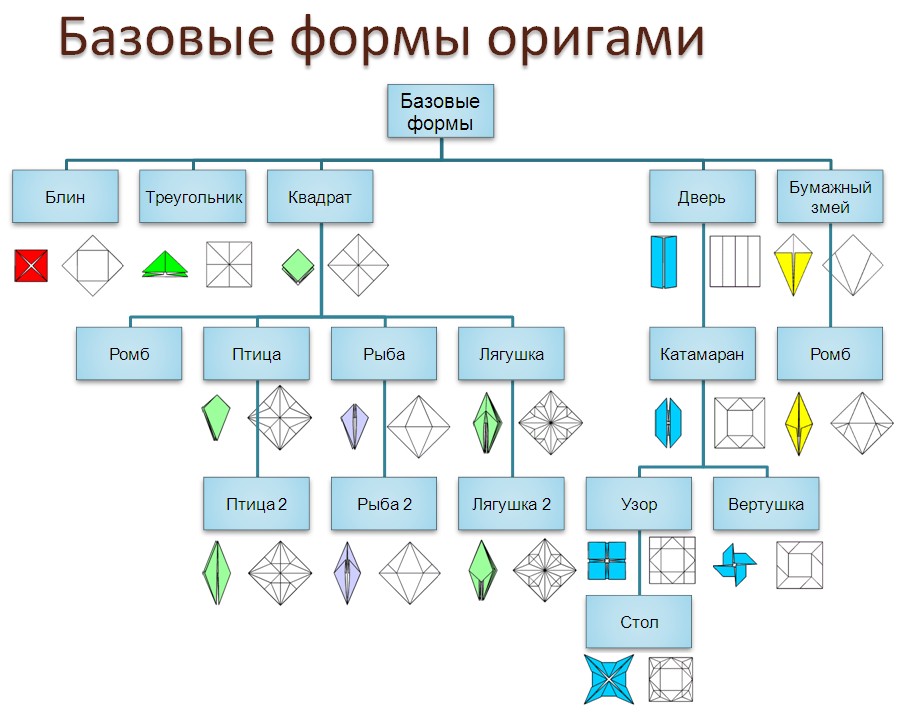 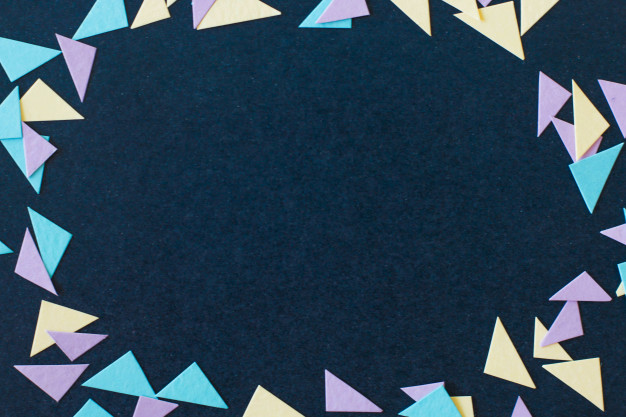 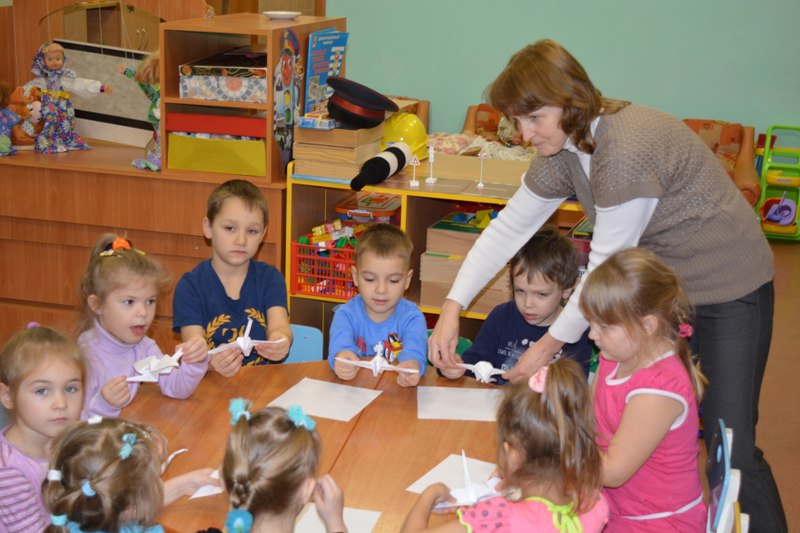 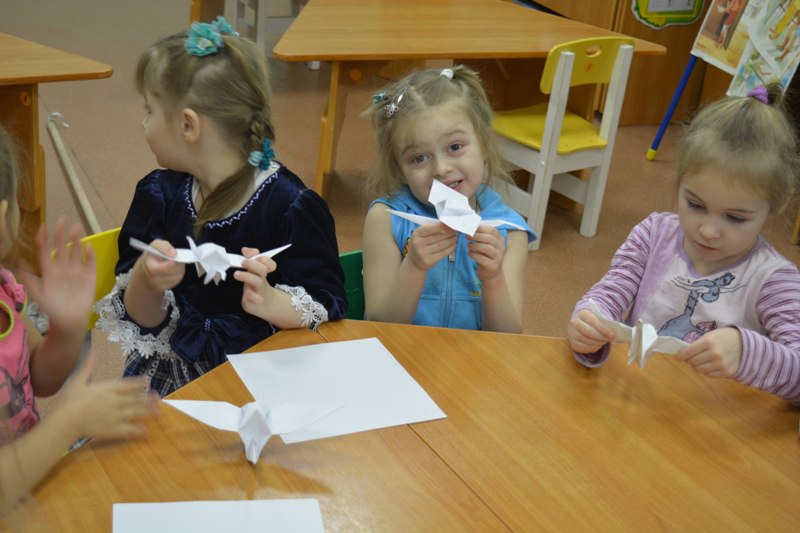 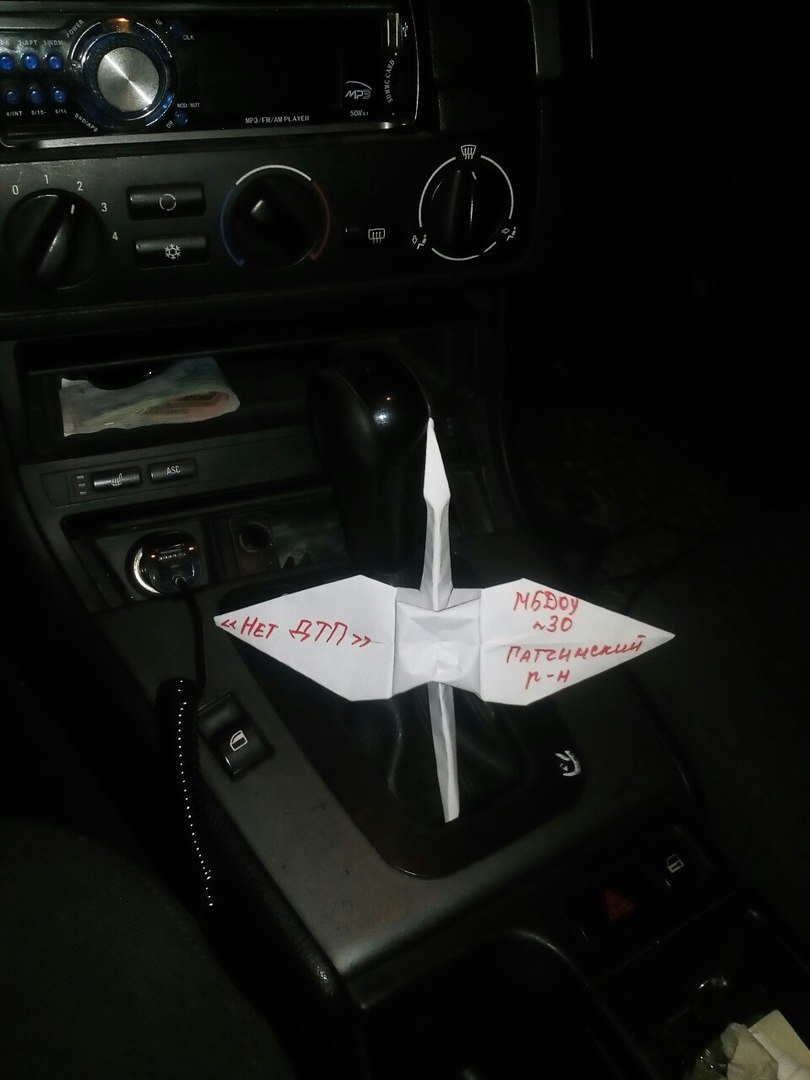 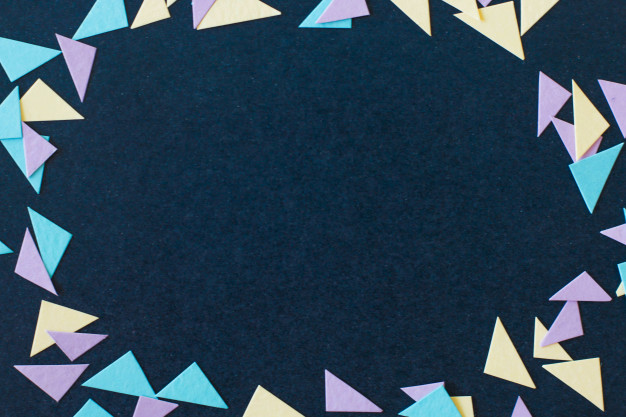 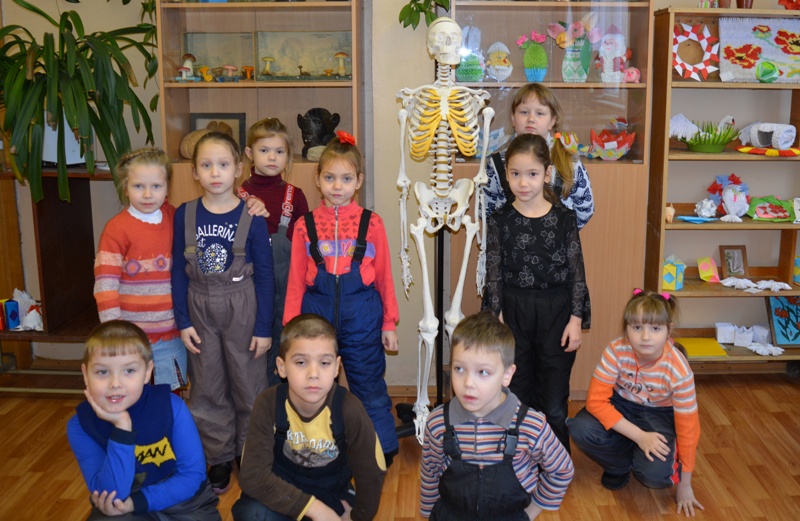 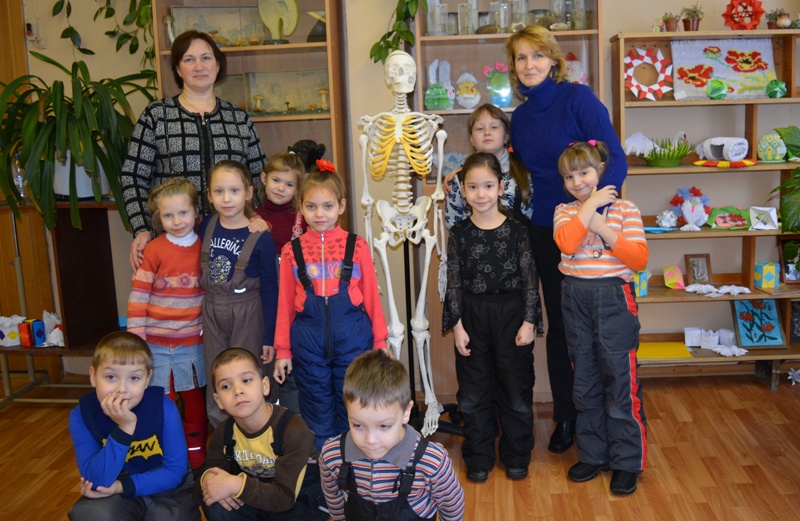 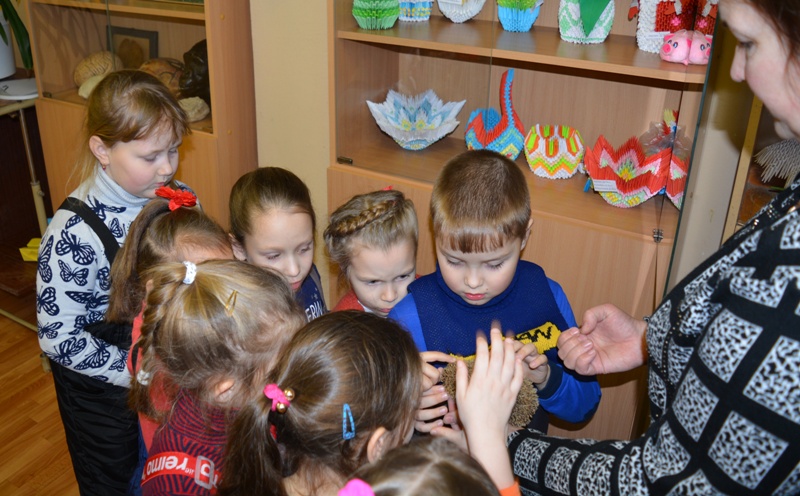 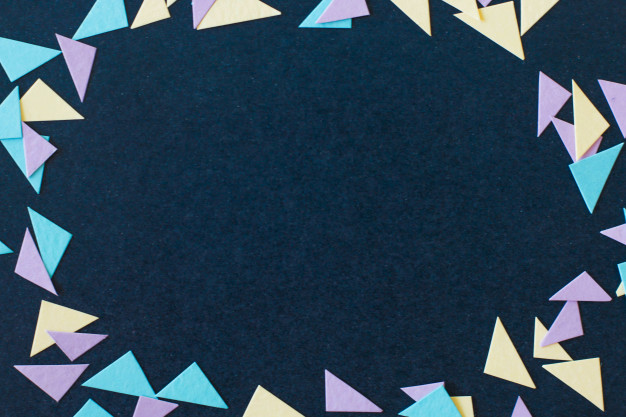 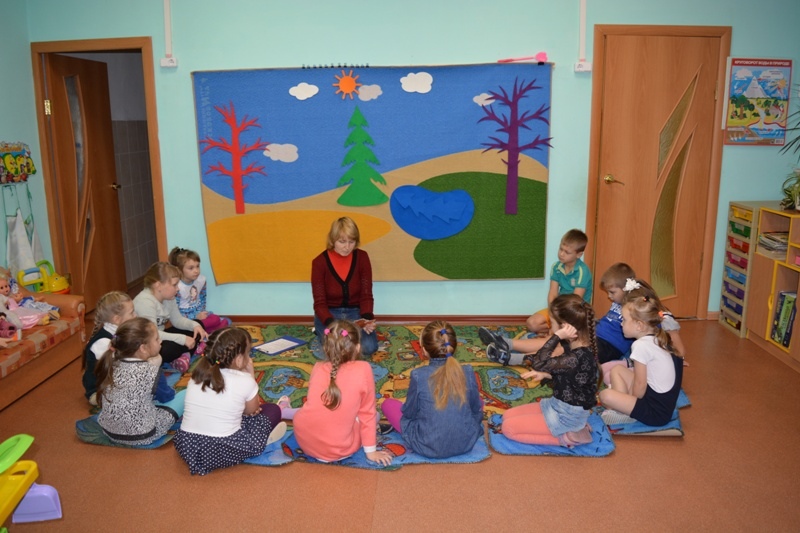 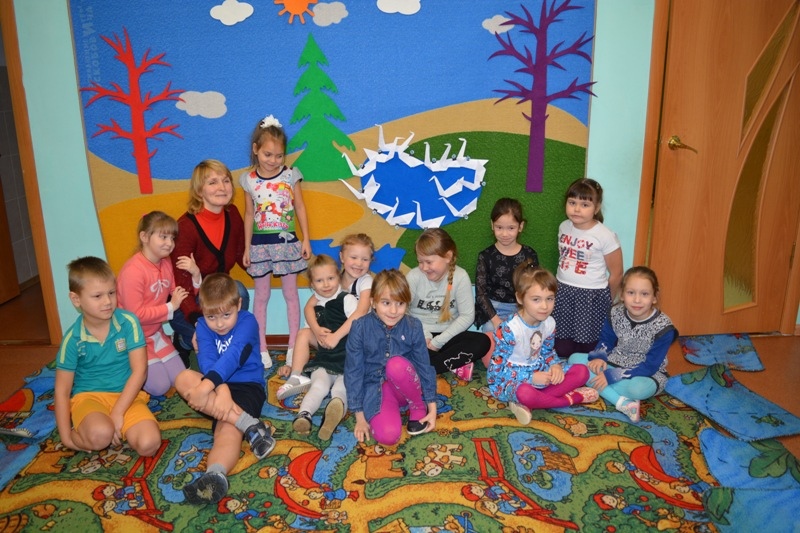 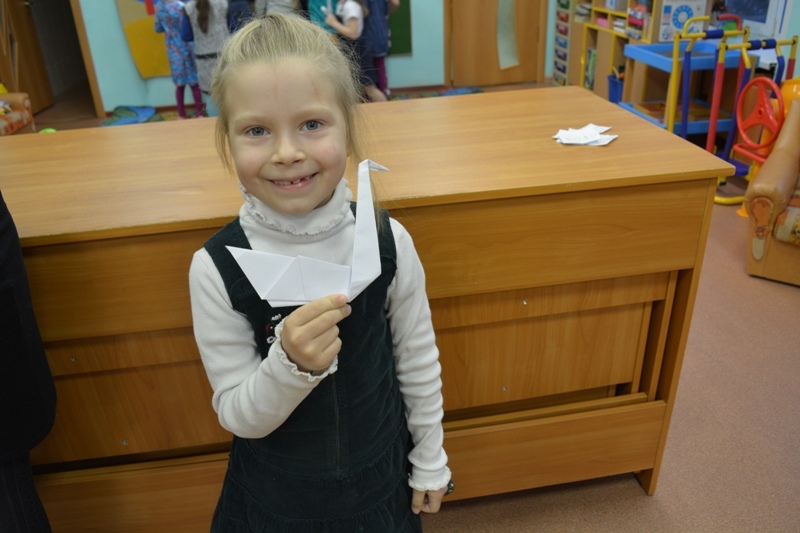 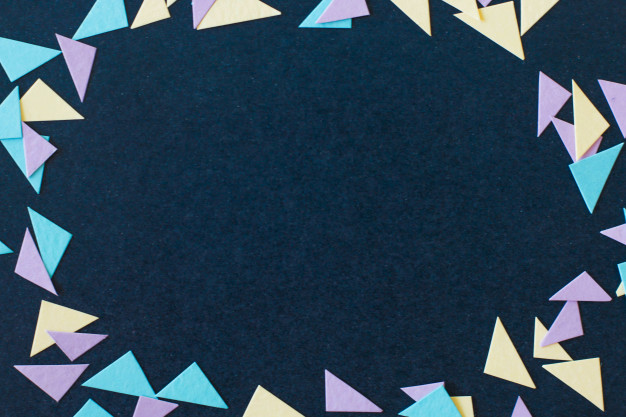 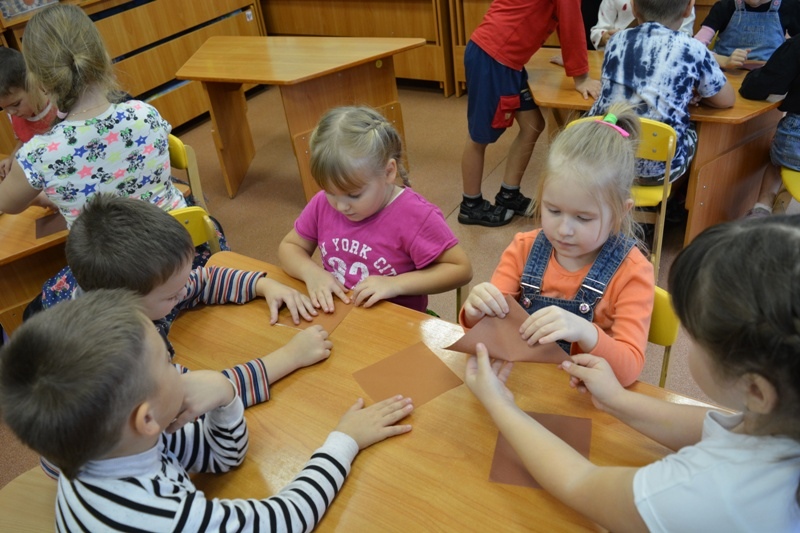 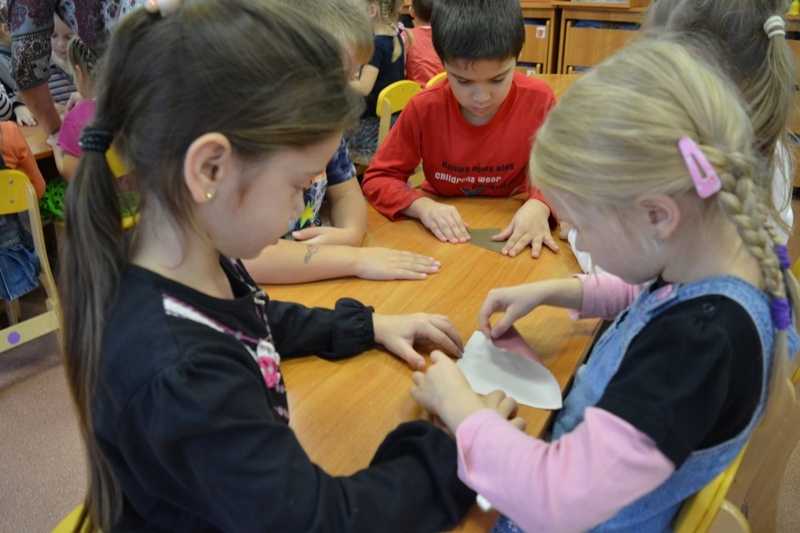 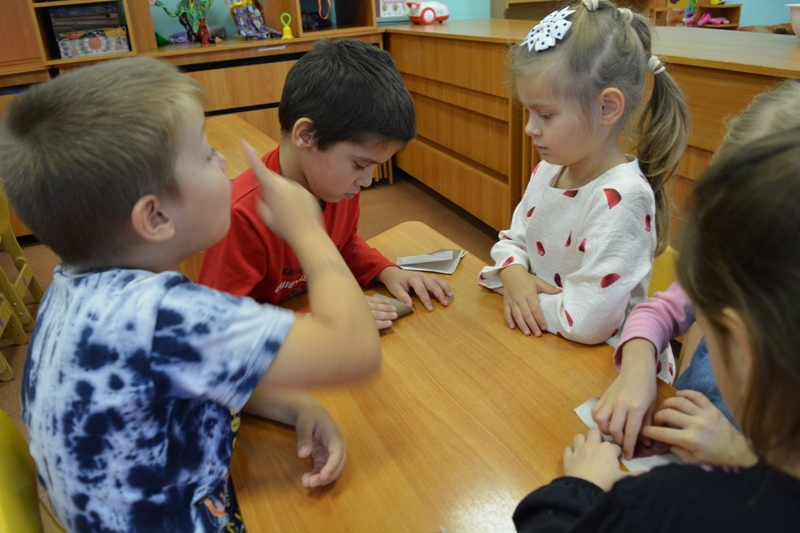 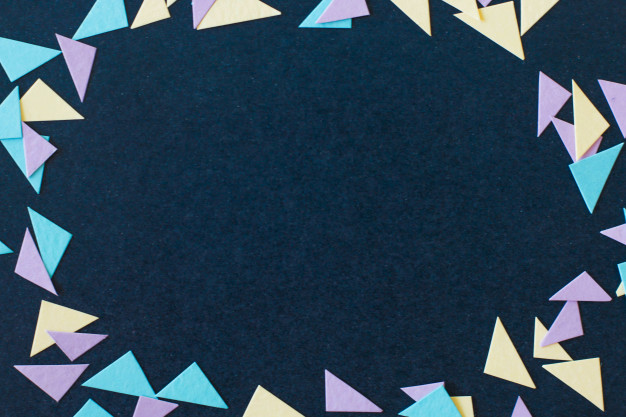 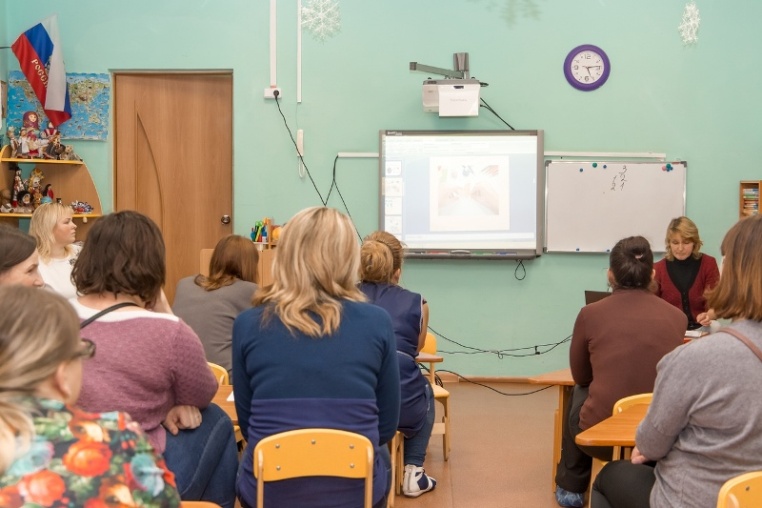 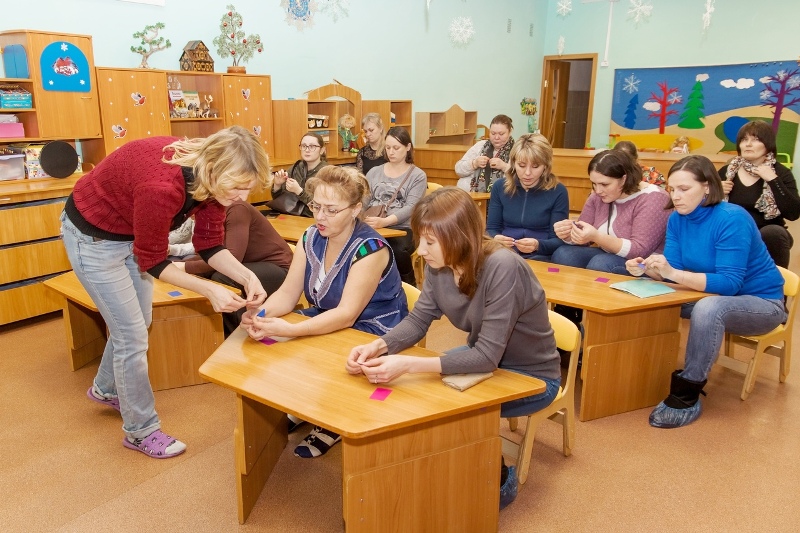 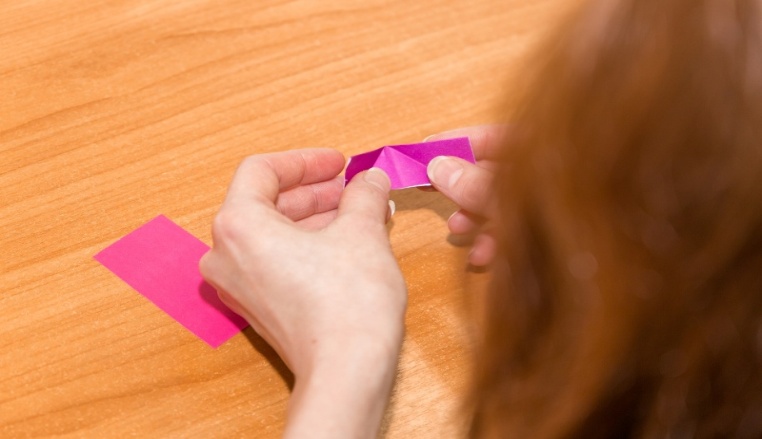 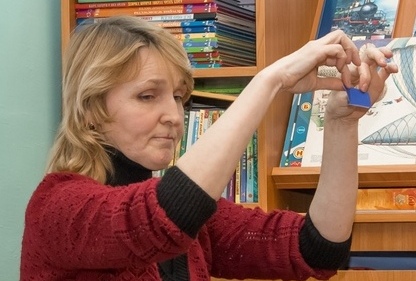 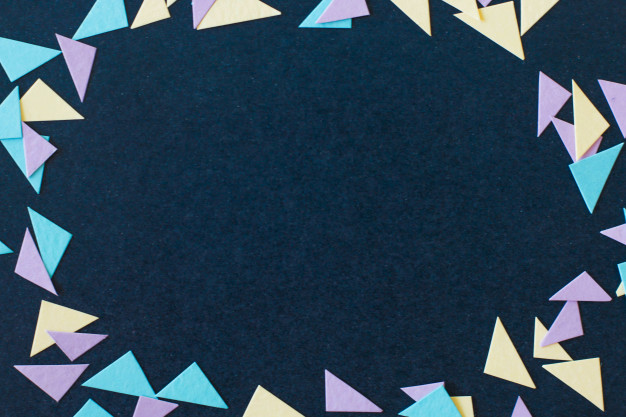 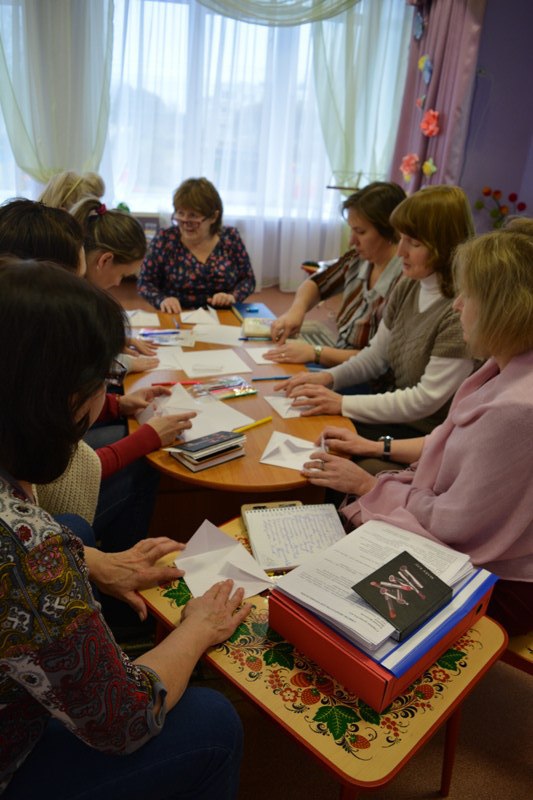 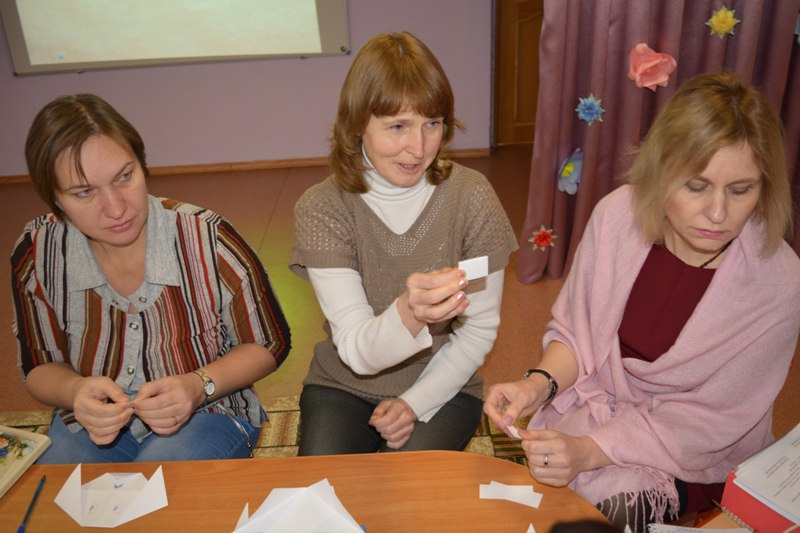 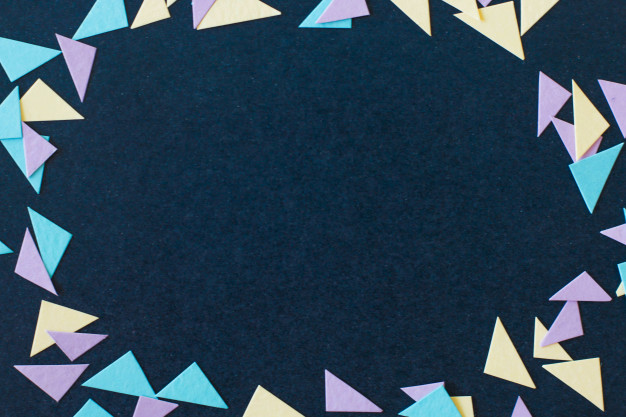